Maths
Independent Task
To describe movements between positions as translations of a given unit left/right or up/down
Mr Critchlow
‹#›
To Start
Can you work out what each symbol is worth in this maths square? Use the clues to help you.
=30
=
=32
=
=
=36
=
=27
‹#›
Moving On
Write the translation for each of these points in the correct format.
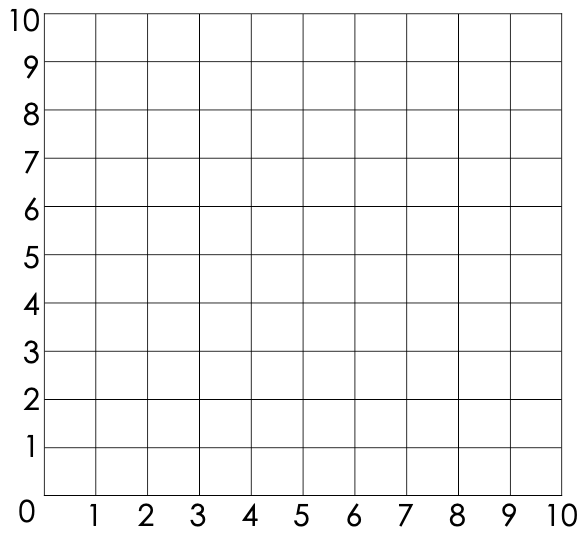 D
F
C
H
G
B
A
E
‹#›
If each of X points is translated (2 right , 3 up), what will all the new positions be?
If each of the O points are translated (4 right , 1 up) what will the new positions be?
Write the final coordinates for each.
Main Task
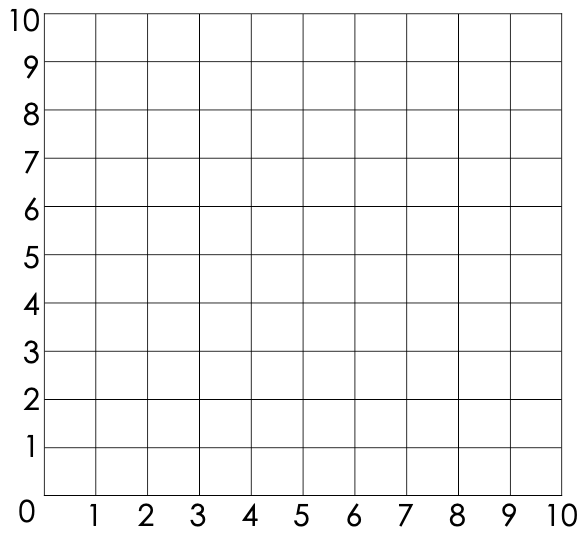 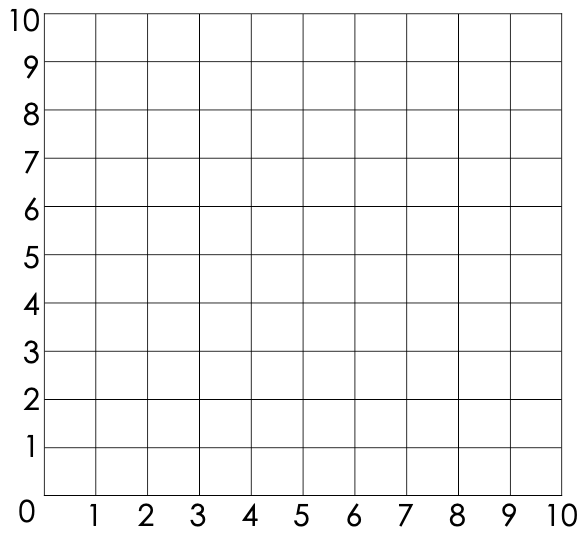 G
B
E
J
H
A
C
I
F
D
‹#›
If each of X points is translated (2 right , 3 up), what will all the new positions be?
If each of the O points are translated (4 right , 1 up) what will the new positions be?
Write the final coordinates for each.
Main Task
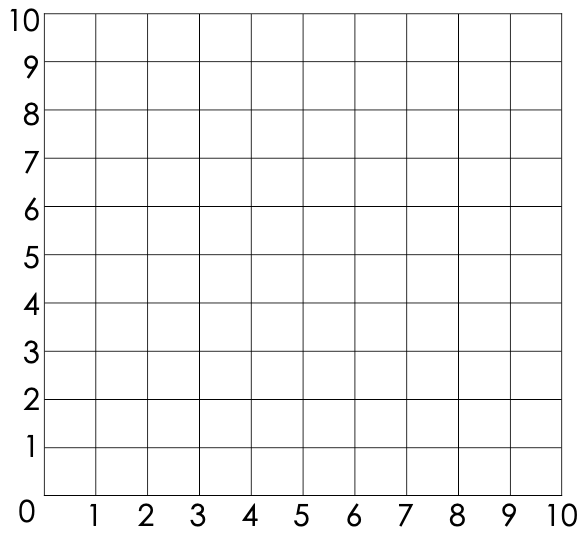 B
E
A
C
D
‹#›
If each of X points is translated (2 right , 3 up), what will all the new positions be?
If each of the O points are translated (4 right , 1 up) what will the new positions be?
Write the final coordinates for each.
Main Task
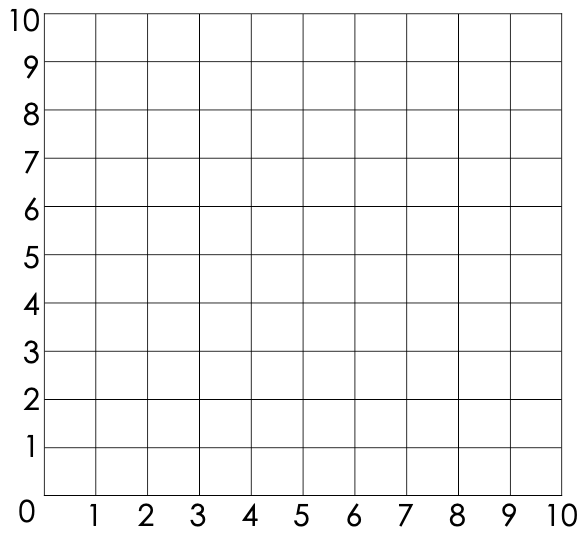 G
J
H
I
F
‹#›
Challenge
Start
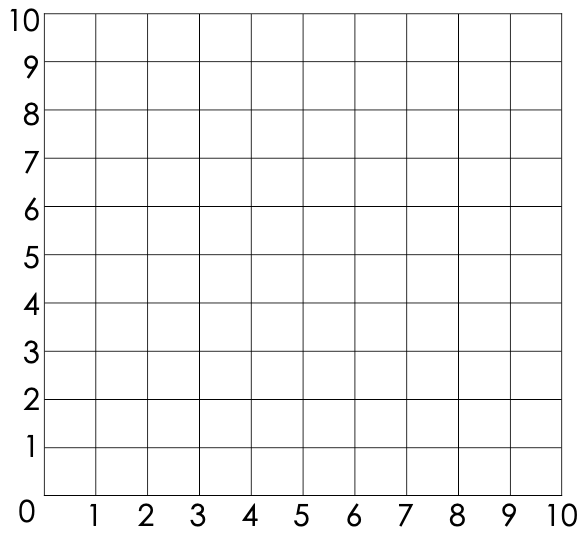 Can you work out the translation for the 3 points on the grid?
Finish
Start
Start
Finish
Finish
‹#›